Что такое IT-сфера в современном мире?
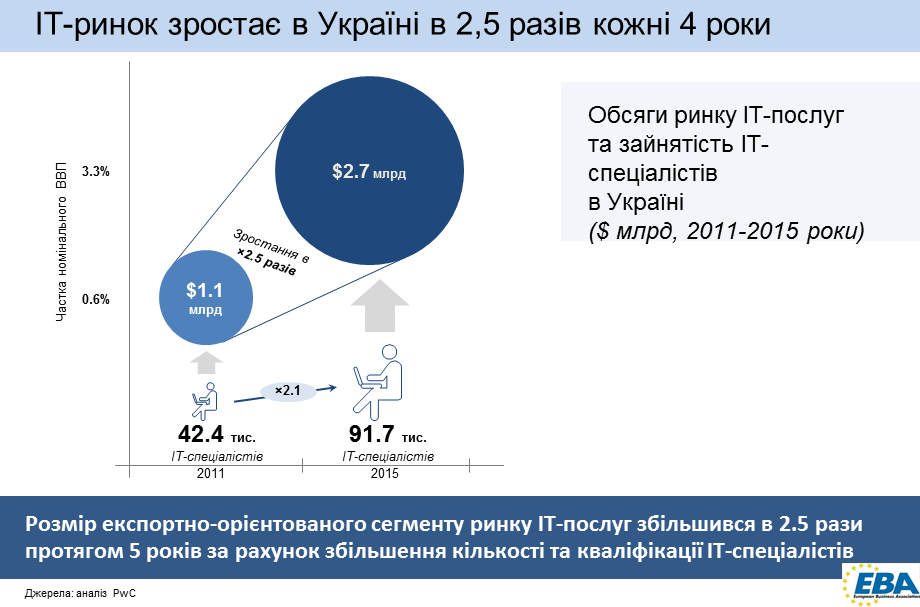 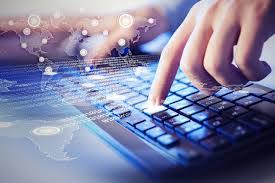 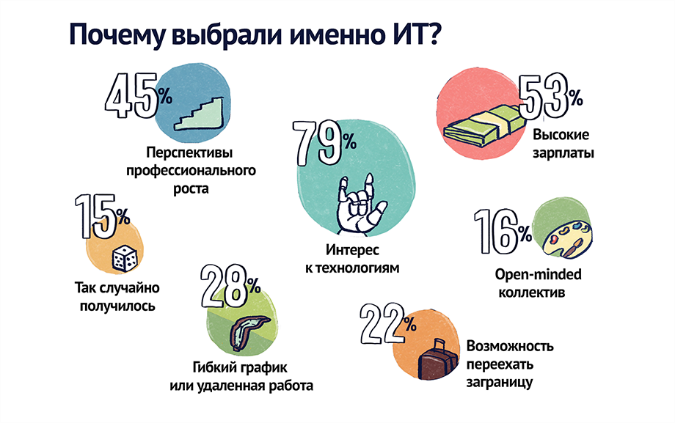 Как стать IT специалистом?
Умение говорить
Знание английского языка
Знание и навыки которые вы получили в школе, университете
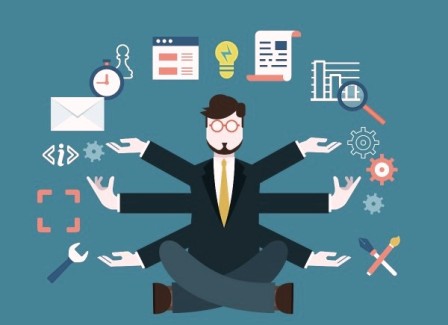 Умение говорить
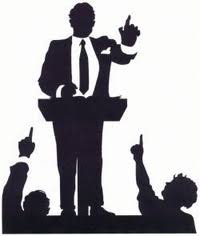 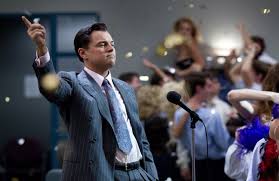 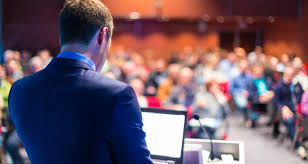 Как научится говорить?
-    Будьте уверенным в своих словах
Тренируйте жестикуляцию и мимику (улыбайтесь)
Увеличивайте свой словарный запас (синонимы, определения)
Учитесь говорить на разные темы (музыка, кино, эрудиция(чтение))
Знание английского языка
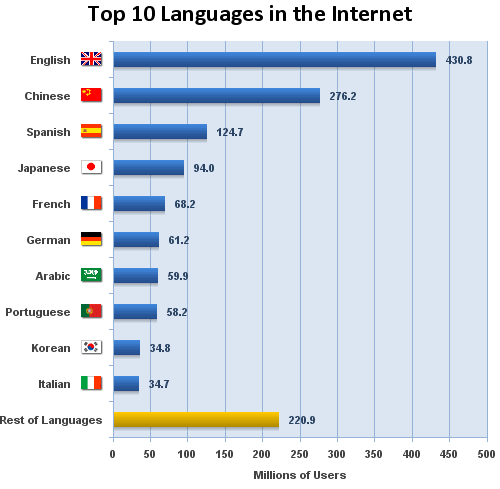 Как научится английскому языку
Образование в университете
Профильная литература
Интересный Вам контент(youtube, facebook, twich, киберспорт)
Знания - это ваш фундамент
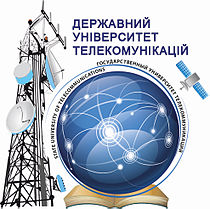 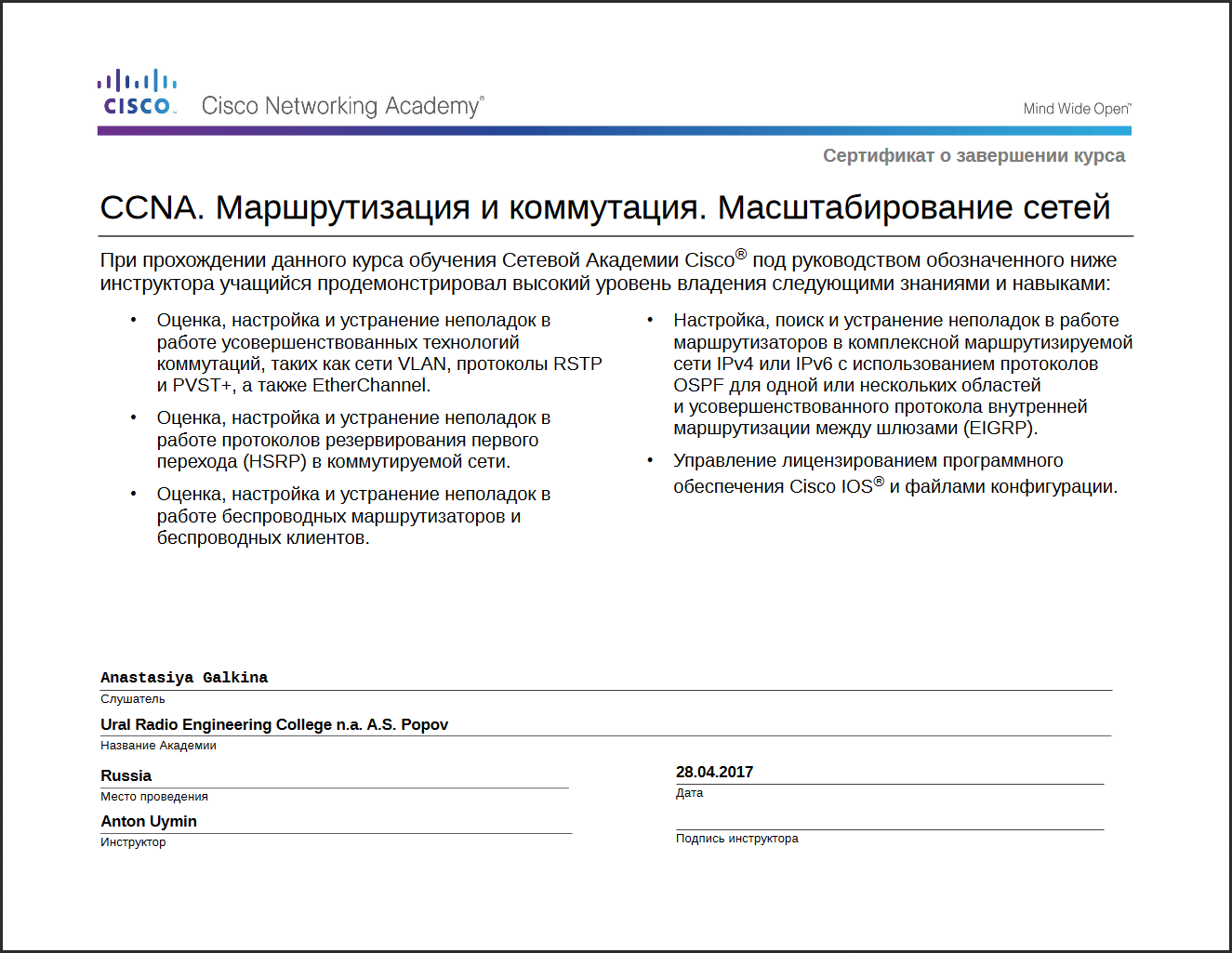 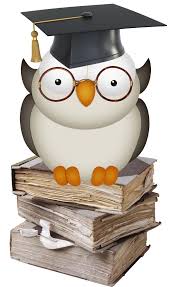 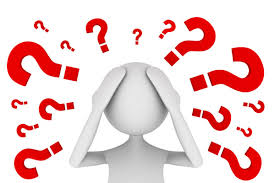 Есть вопросы?
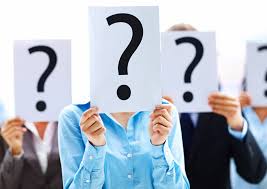